Chapter 1 Review
Be sure to know consequences of wolves in Yellowstone.
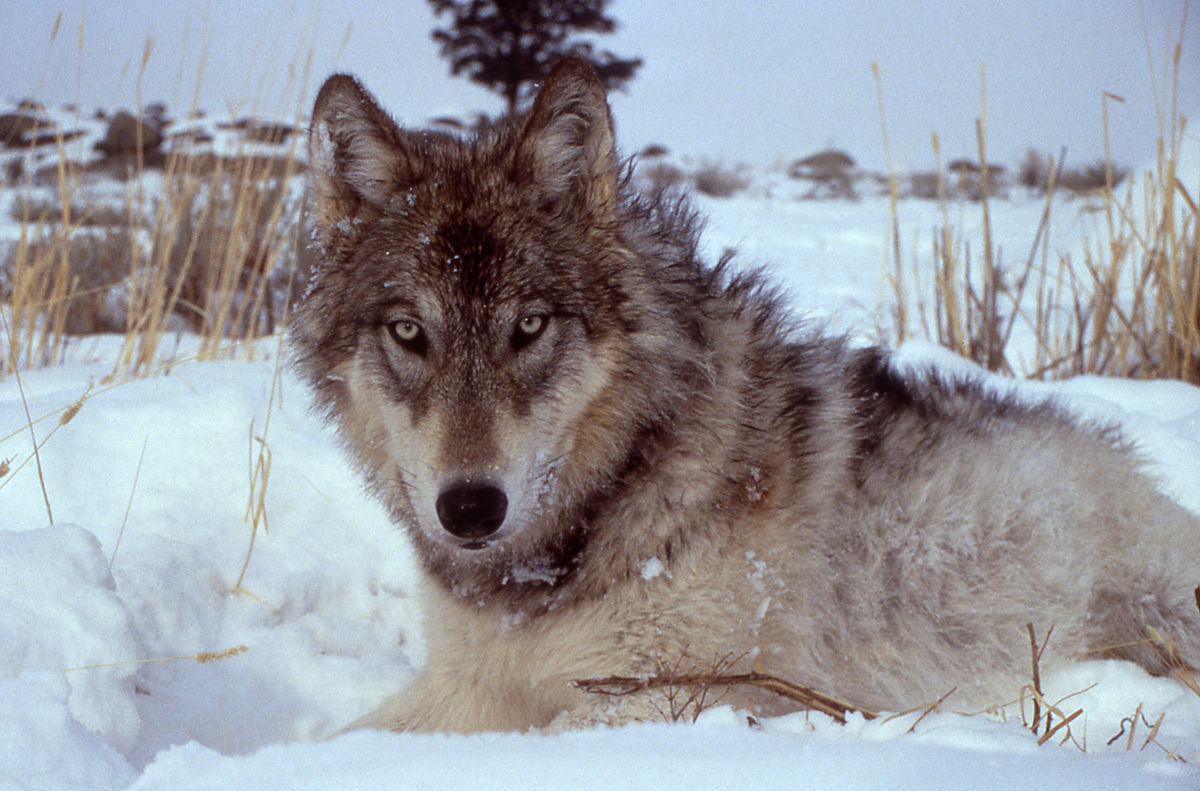 Which of the following would NOT be considered an ecosystem service?

Pollination						D. Photosynthesis		
Erosion control				E. Farming
Water filtration
[Speaker Notes: Think of putting a dollar value on it]
What is sustainability in terms of environmental science?
[Speaker Notes: Development that meets the needs of the present without compromising the ability of future generations to meet their own needs]
What is globalization?
2. What is one negative effect of globalization?
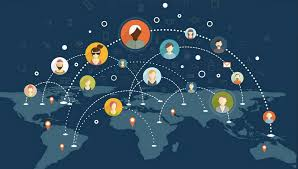 Which of these would NOT be an example of a human health issue caused by environmental exposure: 

Asthma caused by air pollution
Lung disease caused by mining
Malaria spread by mosquitos
Genetic hemophilia
Heat stroke